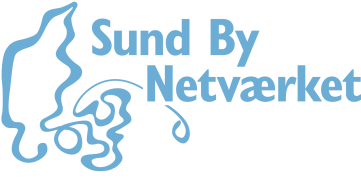 Politisk ejerskab til røgfri arbejdstid
Opmærksomhedspunkter og implementeringsstrategier
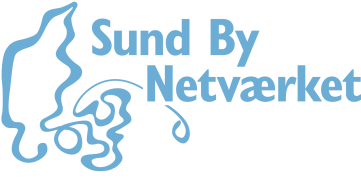 Opmærksomhedspunkter
Skab en brændende platform
 Sæt fokus på strukturel forebyggelse på lokalt plan
 Businesscase
 Fokus på gevinster
 Sygefravær
 Barnets 1. sygedag
 Social kapital på arbejdspladsen

 Det går ikke ud over borgerne!
 Sæt fokus på de gode historier – vær offensiv
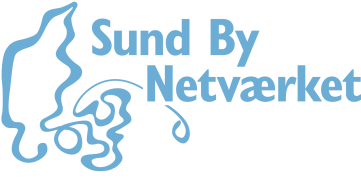 Implementeringsstrategi
Selvstændigt projekt
 Integreret som en del af sundhedspolitikken
 Integreret som en del af sygefraværsstrategi
 Inddrag MED-system
 Lav en detaljeret plan for, hvordan det kan rulles ud
 Overvej, at lave det som en ”prototype”
 Forskellige grader af røgfri arbejdstid
Et lille skridt er også et skridt